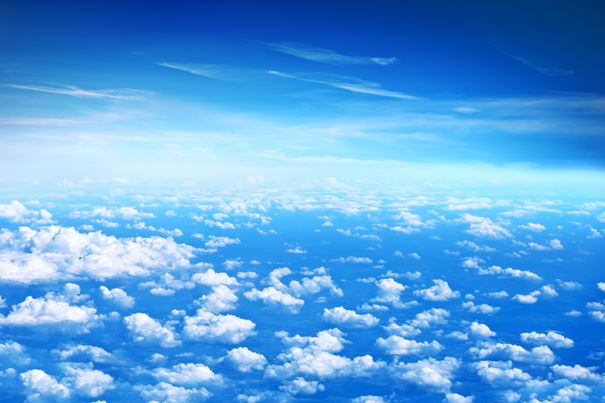 Photo Calendar in Proverbs

Фотовыставка-календарь 
для учащихся 
8-9 классов
Автор:
Ольга Михайловна Степанова
учитель английского языка 
МБОУ «Цивильская СОШ №1 
имени Героя Советского Союза 
М.В. Силантьева»
города Цивильск 
Чувашской Республики
 2015
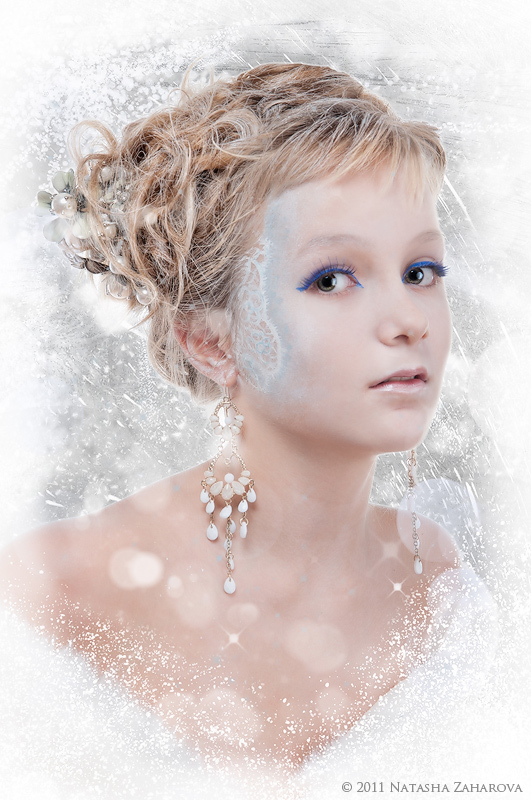 Don't marry a girl who wants … in January.
American Proverb
Watermelon
Strawberries
Lemons
strawberries
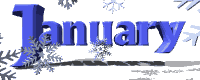 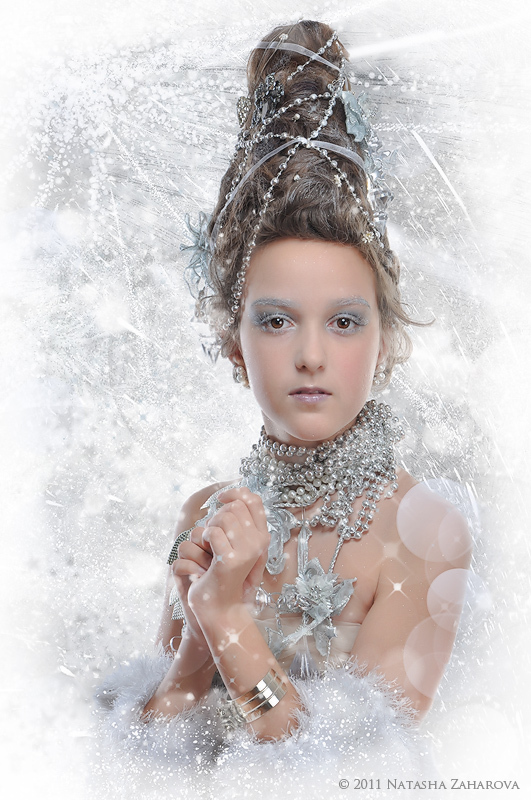 In February, don't postpone 
a … .
Corsican Proverb
Holiday
Wedding
Trip
trip
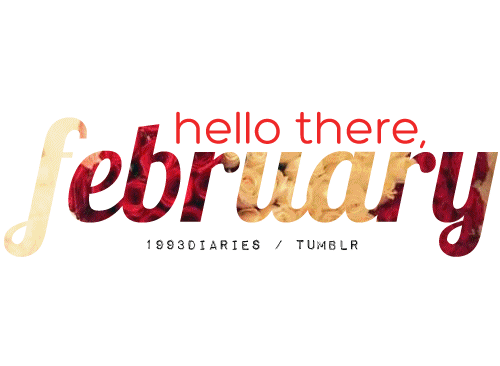 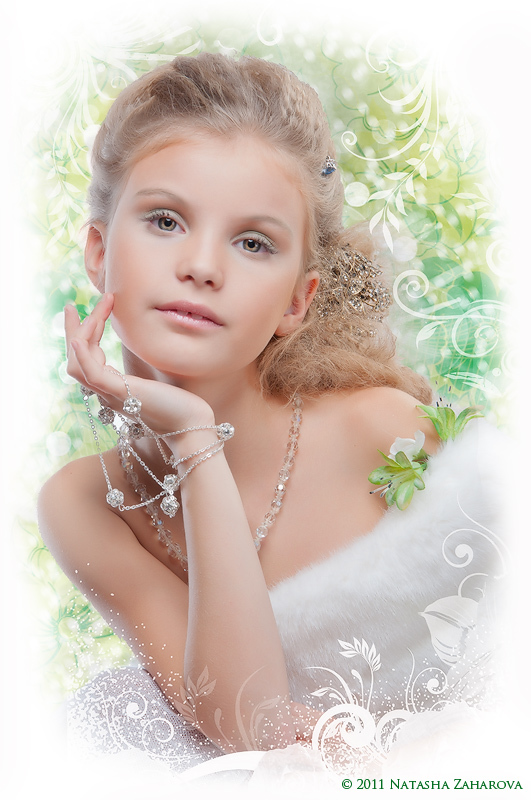 March comes in like a lion and goes out like a … .
Lamb
Rabbit
Cock
lamb
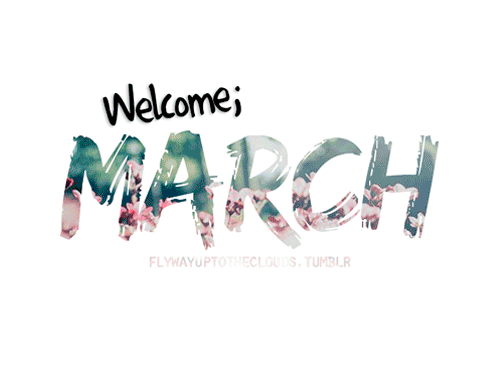 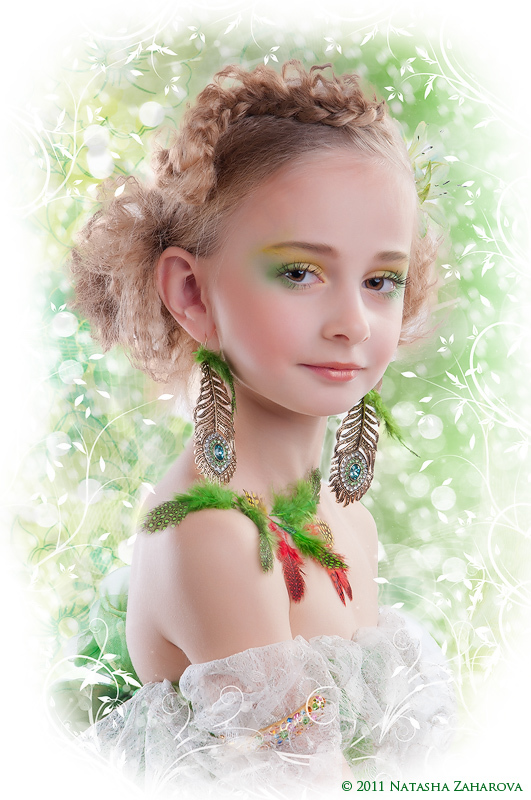 An April flood carries away the … and her brood.
Cat
Frog
Goose
frog
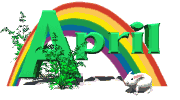 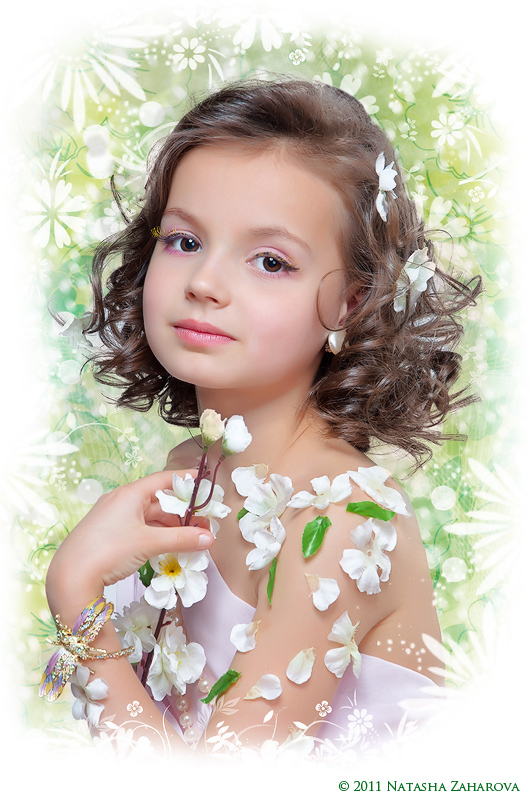 A cold May is kindly and fills the … finely.
Barn 
Pail
Glass
barn
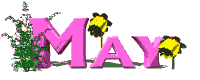 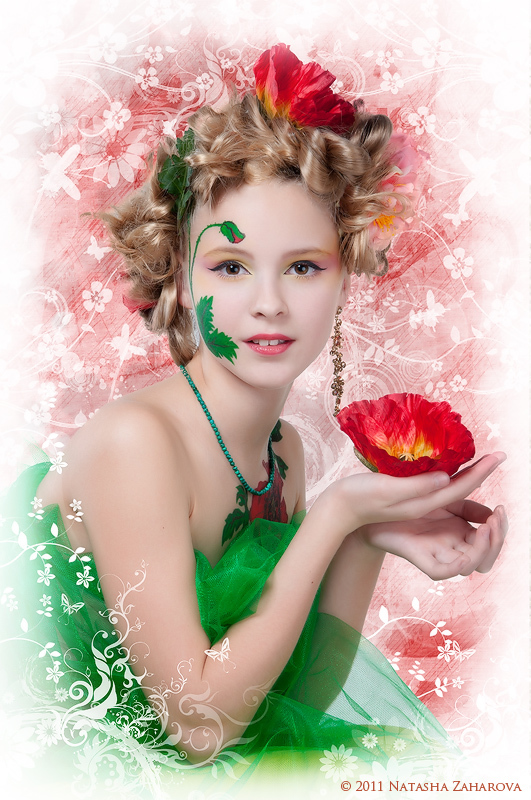 June brings … , lilies, roses,
Fills the children’s hands with posies.
Tulips
Tomatoes
Nettles
tulips
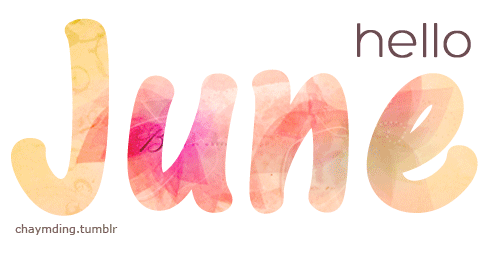 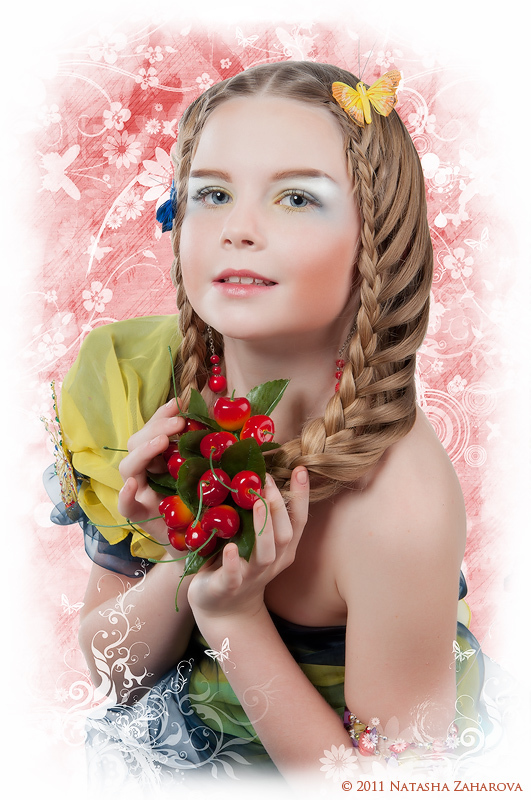 Bow-wow dandy fly,
Brew no … in July.
Beer
Juice
Milk
beer
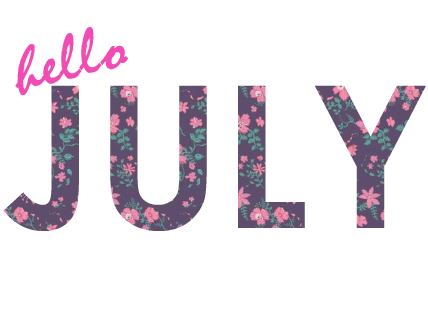 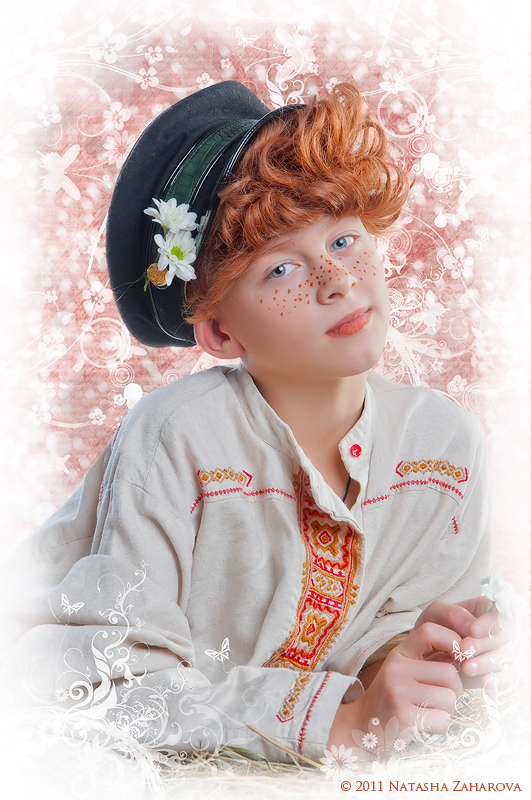 In August most of Europe goes on … .
Tony Visconti
Foot
Holiday
Fishing
holiday
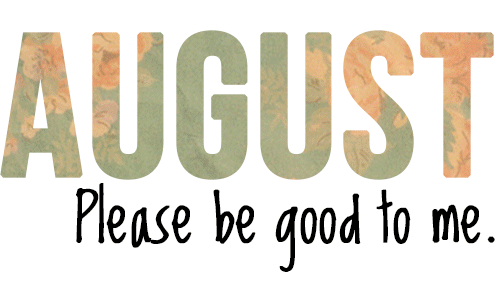 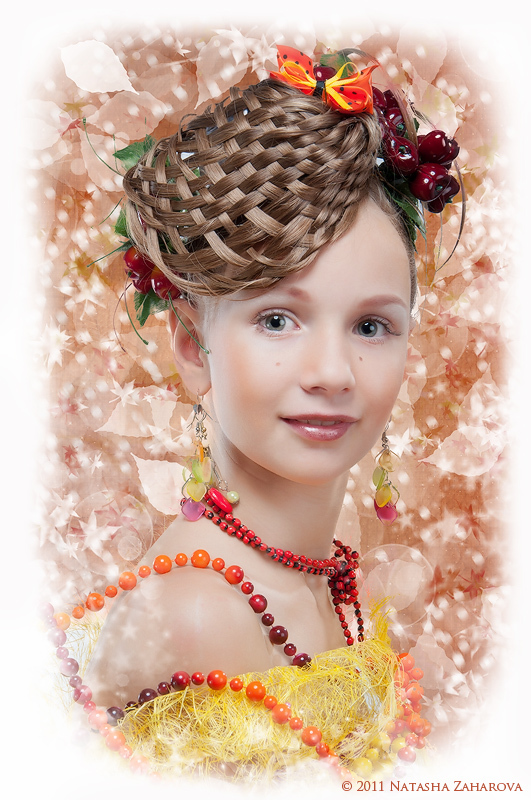 All the … will mature in a warm and dry September.
Sicilian Proverb
Fruit
Vegetables
Nuts
fruit
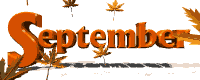 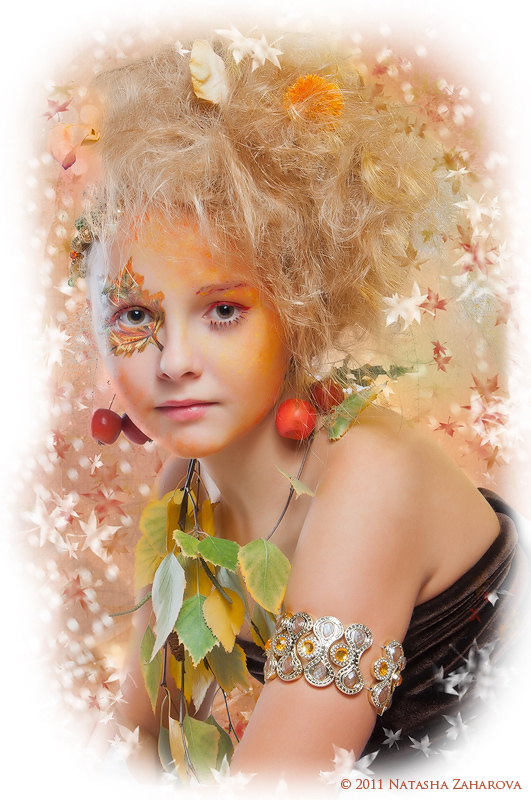 October is crisp days and cool nights, a time to curl up around the dancing flames       and sink into a good … . John Sinor
Mood
Book
Sea
book
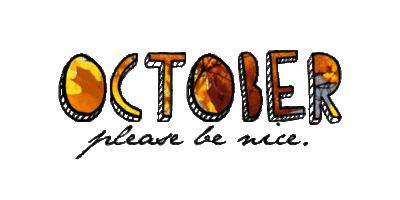 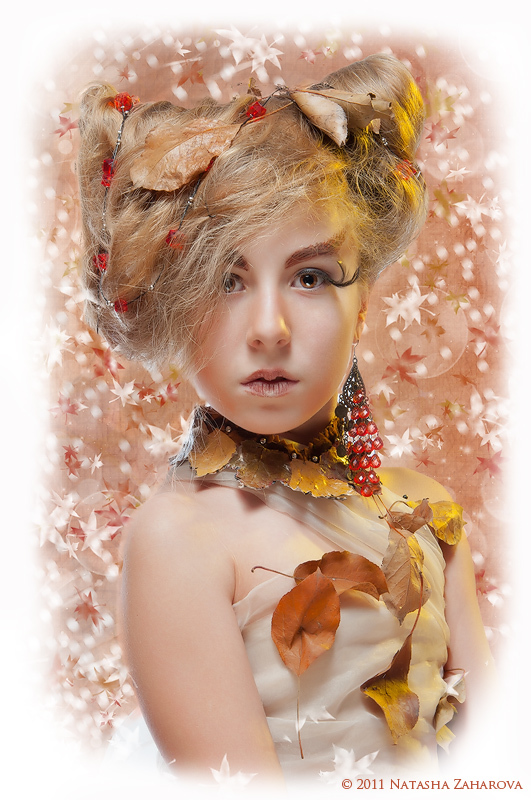 November's … is chill and drear,
November's leaf is red and sear.
 Sir Walter Scott "Marmion“
Moon
Day
Sky
sky
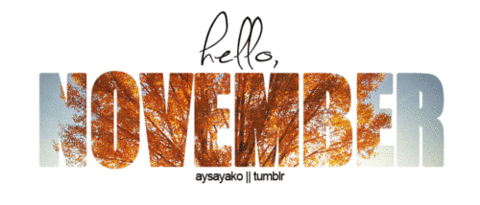 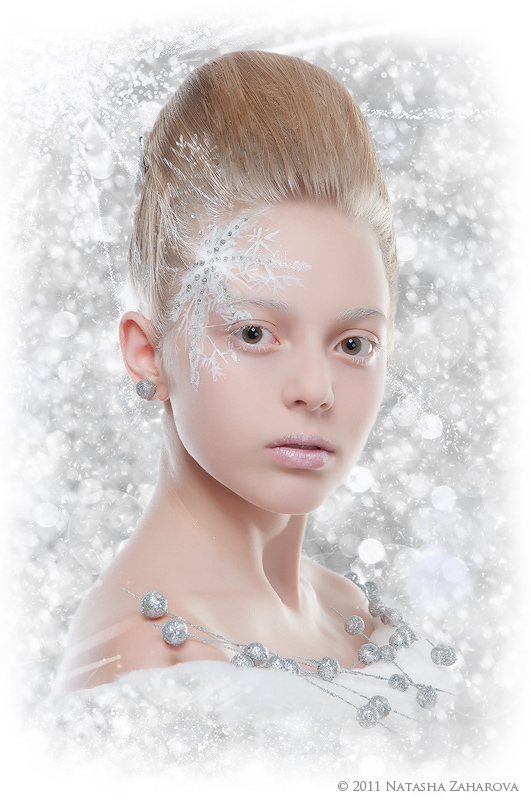 "God gave us our memories so that we might have … in December." 
J. M. Barrie
Presents
Roses
Snowflakes
roses
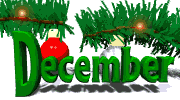 The End!
Thank you for being with us! 
Special Thanks to Natalia Zahahrova 


for fantastic photos!
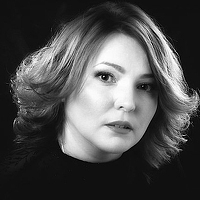 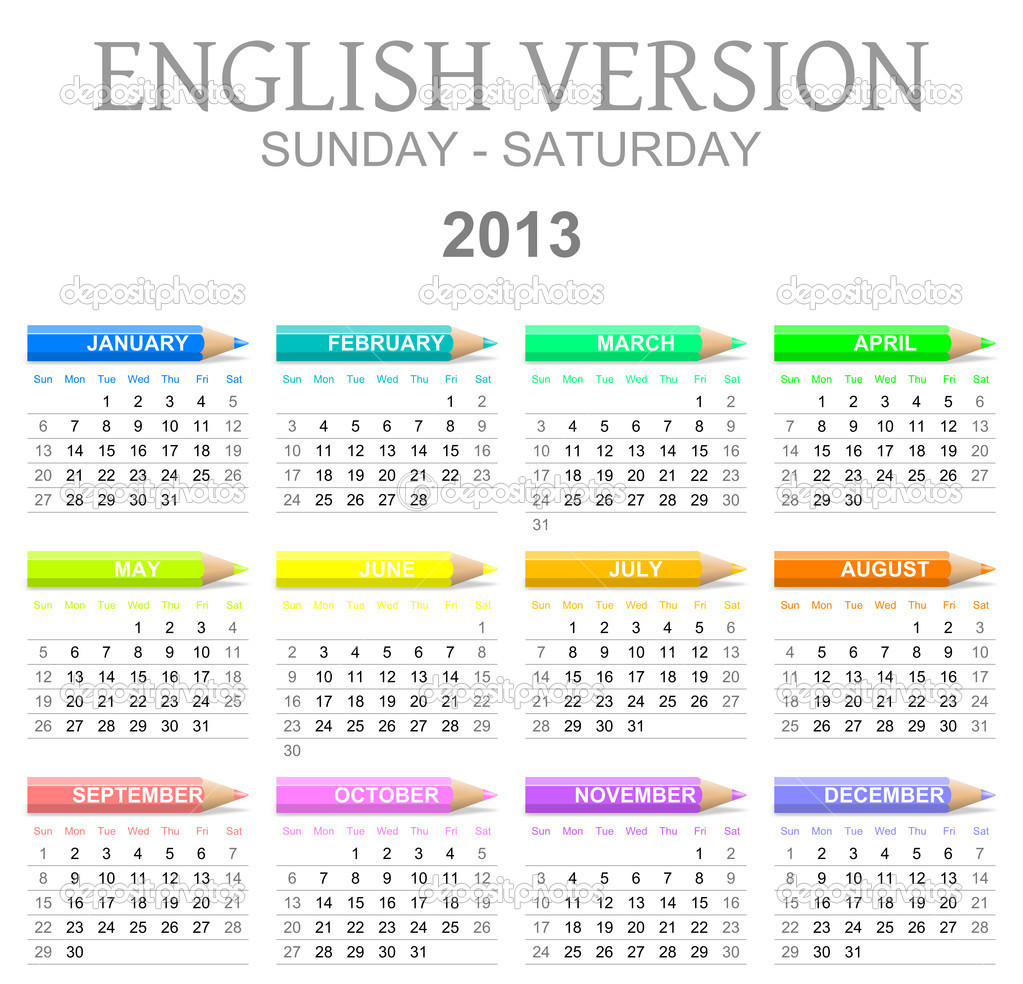 В презентации использован популярный фотокалендарь , составленный известным фотографом Наталией Захаровой 

Другие источники:


http://lovelyangell.35photo.ru/
http://www.mamalisa.com/blog/april-proverbs-from-around-the-world/
http://www.bartleby.com/89/65.html
http://www.special-dictionary.com/proverbs/keywords/february/
http://www.special-dictionary.com/proverbs/keywords/march/
http://www.gardendigest.com/monmay.htm
http://www.corsinet.com/braincandy/qmonths.html